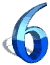 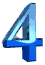 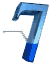 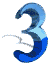 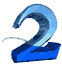 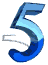 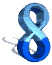 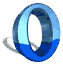 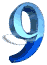 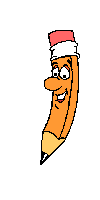 УРОК  МАТЕМАТИКИ«РАЗРЯДНЫЙ  СОСТАВ  ТРЁХЗНАЧНЫХ  ЧИСЕЛ»
2  КЛАСС, ПРОГРАММА  «ГАРМОНИЯ»
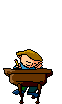 УСТНЫЙ  СЧЁТ
ПРОДОЛЖИ  СЧЁТ 263,  264, …,  271.
СЧИТАЕМ  СОТНЯМИ  100, 200, …, 900.

УВЕЛИЧЬ  КАЖДОЕ  ЧИСЛО  НА 2.
43,  143,  244,  345,  446,  547,  648

 НА  КАКИЕ  ГРУППЫ  МОЖНО  РАЗБИТЬ ЧИСЛА?
 386, 875,  22,  903,  2,  0, 53, 952,  46, 9
НАРИСУЙ  НЕДОСТАЮЩЕГО  МАТРЁШКУ
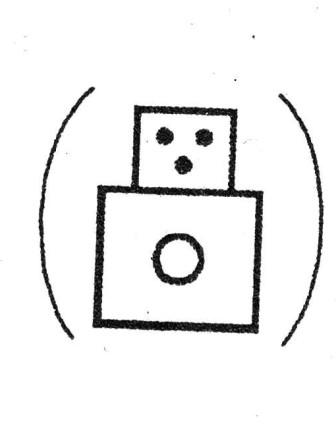 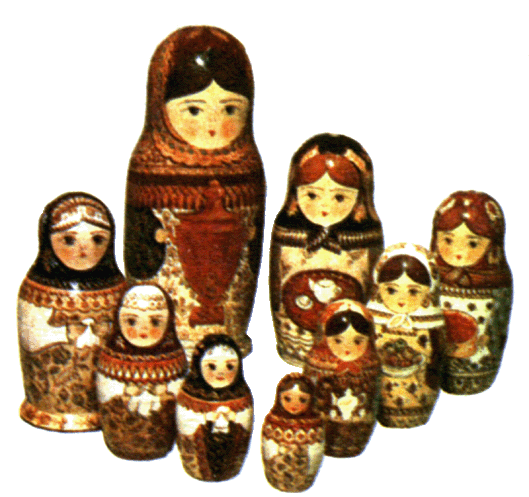 РАССМОТРИТЕ  ВЫРАЖЕНИЯ:
84+1=                  78-1=
85+1=                  77-1=
86+1=                  76-1=
87+1=                  75-1=